Cálculo Numérico
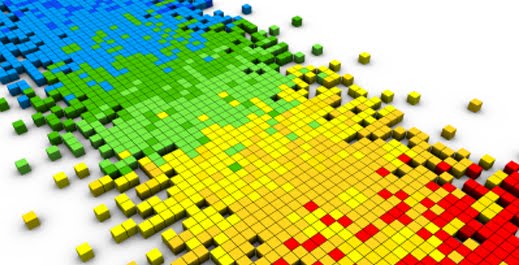 Aula 6 – Método das Secantes e Critérios de Parada
2014.1 - 22/04/2014
Prof. Rafael mesquita
rgm@cin.ufpe.br
Adpt. por Prof. Guilherme Amorim
gbca@cin.ufpe.br
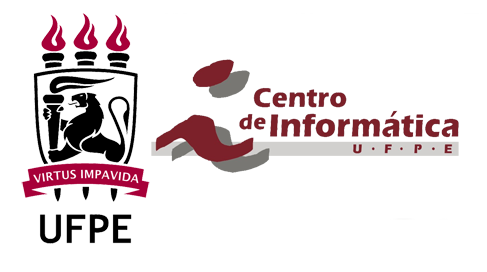 Aula passada?
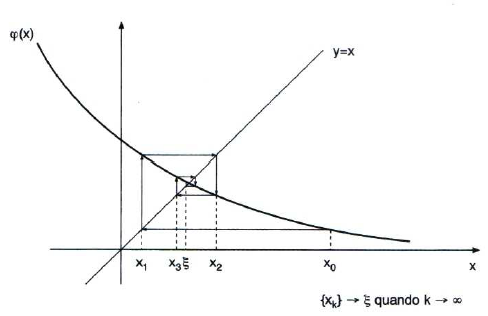 Método das Secantes
Método das Secantes
Método das Secantes
Interpretação geométrica
Método das Secantes
Interpretação geométrica
Método das Secantes
Interpretação geométrica
Método das Secantes
Interpretação geométrica
Método das Secantes
Interpretação geométrica
Pergunta
Qual a diferença entre o método das cordas e o método das secantes?
Notar que...
Apesar da máquina (função de iteração) geradora da sequência {xi} ser igual à função iteração do método das cordas, o método das secantes é outro método, pois, por não ser um método de quebra, não há escolhas para os valores de xi-1 nem para xi. Estes serão sempre os dois últimos termos da sequência {xi}.
Exemplo
Determinar a raiz positiva da equação abaixo pelo método das secantes com erro relativo inferior a 0,01.
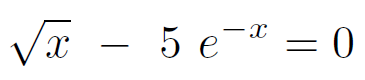 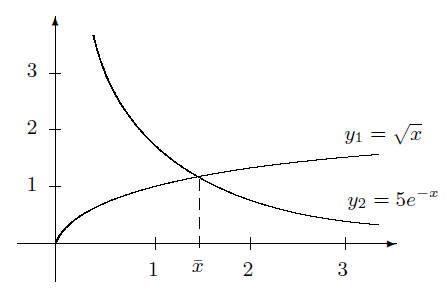 Exemplo
Assumimos que a solução está perto de 1,4. Logo, consideramos x0=1,4 e x1=1,5.
f(x0)=-0,052; f(x1)=0,010.
Logo, x2=1,432.
Erro relativo: |x2-x1/x2|=0,047.
Calculamos o próximo valor.
f(x2)=0,002
x3=1,431.
Erro relativo: |x3-x2/x3|=0,0007. OK.
Logo, a raiz é 1,431.
Critérios de Parada
Número de iterações
Erro absoluto
Valor da imagem
Critérios de Parada
Número de iterações
Após terem sido realizadas as iterações previstas, o processo será interrompido
Não visa qualidade da aproximação
Objetivo: garantir a não entrada em looping, caso uma condição de parada mais sofisticada não seja satisfeita
Critérios de Parada
Critérios de Parada
Critérios de Parada
Podemos ainda utilizar a combinação entre diferentes critérios de parada...
“Vale dizer que mesmo com todo esse cuidado ainda podemos ter surpresas, pois se em um caso específico a convergência for extremamente lenta e o valor da função na vizinhança da raiz em estudo se aproximar bastante de zero, o processo pode ser interrompido sem que efetivamente tenha-se um valor aceitável para a raiz procurada.”
Exemplo
Exemplo
Exemplo
Exemplo
Exemplo 2
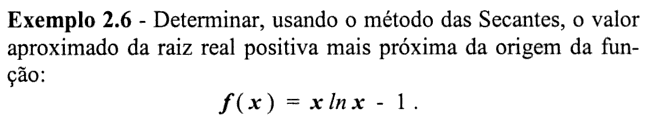 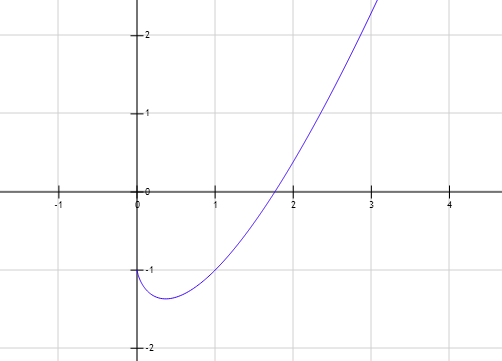 Partindo de
[1,7; 1,8]
xi-1=1,8
xi=1,7
Exemplo 2
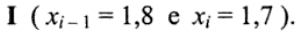 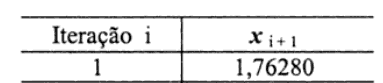 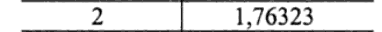 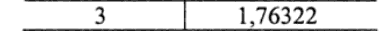 Exemplo 2.. Na prática
Como poderíamos implementar o método das secantes no Excel?
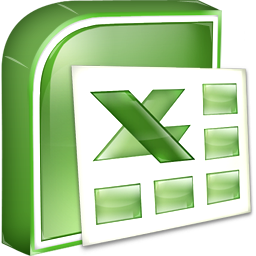 Comparação entre os métodos
Comparação entre os métodos
Critérios analisados
Garantia de convergência
Rapidez de convergência
Baseado no numero de iterações
Não necessariamente isso implica em um menor tempo, visto que o tempo gasto em uma iteração pode variar de método para método...
Esforço computacional
Comparação entre os métodos
Comparação entre os métodos
Esforço computacional
Medido em função 
Do número de operações efetuadas a cada iteração
Da complexidade dessas operações
Do número de decisões lógicas
Do número de avaliações de função a cada iteração
Do número total de iterações
Comparação entre os métodos
Esforço computacional
Difícil tirar conclusões gerais sobre a eficiência computacional dos métodos estudados
Ex:
O método da bisseção é o que efetua cálculos mais simples por iteração
Já o método de Newton requer cálculos mais elaborados
Cálculo da função e de sua derivada, a cada iteração...
No entanto, o número de iterações executadas pelo método da bisseção pode ser muito maior que o número de iterações executadas pelo método de Newton
Comparação entre os métodos
Escolha do método deve ser realizada em função de algumas considerações....
Ex:
Considerando que um método ideal é aquele que seja mais rápido, que a convergência esteja assegurada e que os cálculos por iteração sejam simples
Método de Newton é uma boa opção, desde que
Seja fácil verificar condições de convergência
Cálculo de f´(x) não seja muito elaborado
Caso seja custoso avaliar f´(x) seria mais apropriado utilizar o método das secantes (converge mais rapidamente que os demais)
Caso seja difícil avaliar as condições de convergência, poderíamos utilizar um dos métodos de quebra....
Comparação entre os métodos
Comparação entre os métodos
Conclusões
Escolha do método está diretamente relacionada com
A equação que se quer resolver
Comportamento da função na região da raíz
Dificuldades com o cálculo de f´(x)
Critério de parada
Necessidades de cada aplicação
Referências
[1] Silva, Zanoni; Santos, José Dias. Métodos Numéricos, 3ª Edição. Universitária, Recife, 2010.
[2] Ruggiero, Márcia; Lopes, Vera. Cálculo Numérico – Aspectos Teóricos e Computacionais, 2ª Edição. Pearson.  São Paulo, 1996.
Comparação entre os métodos!
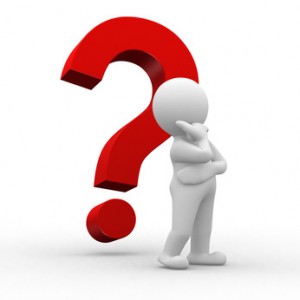